Жанры живописи. Натюрморт
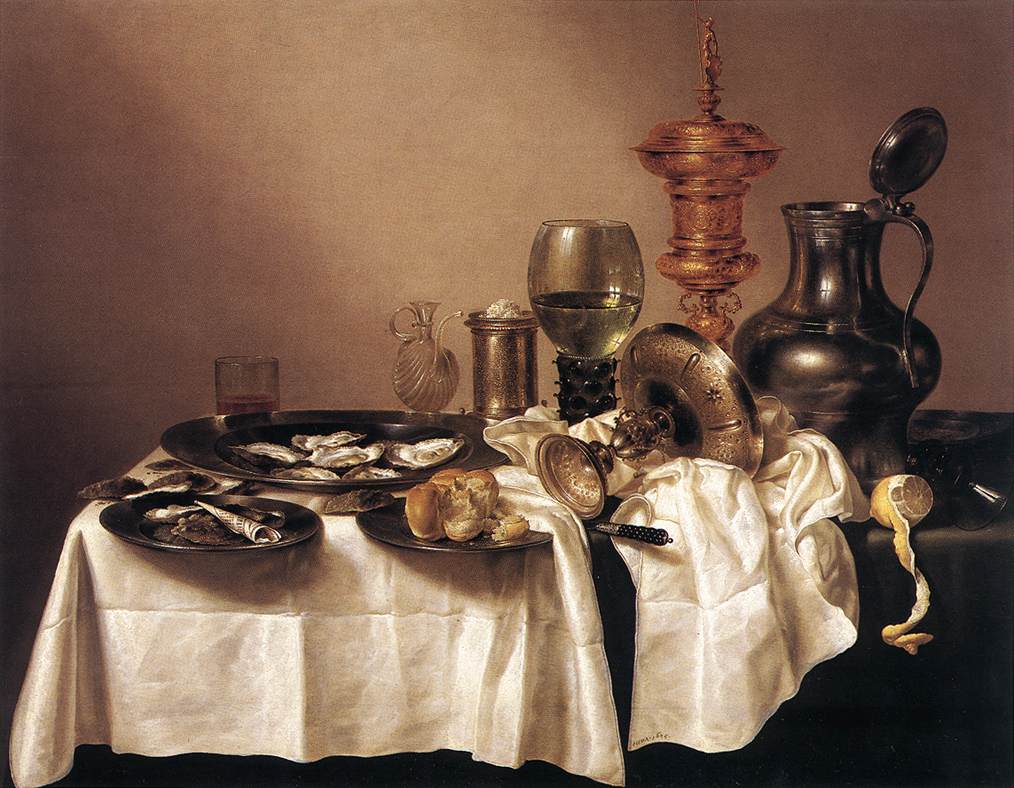 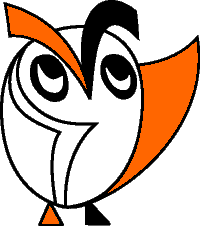 Изобразительное искусство. 3-й класс.
Урок 1.
© ООО «Баласс», 2013.
[Speaker Notes: В. Хеда «Натюрморт с позолоченным кубком»]
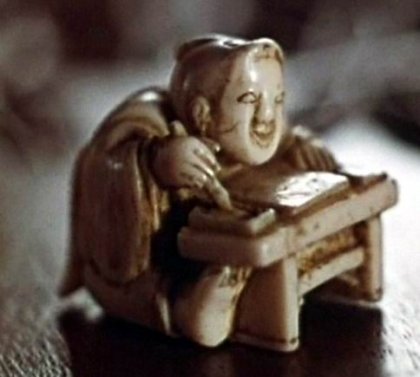 [Speaker Notes: Японская нэцке «Рисующий мальчик»]
Мастер портрета
Когда наш мальчик шёл в школу, он на что надеялся?
Мастер натюрморта
Мастер пейзажа
А что же получилось в результате?
Мастер исторического жанра
Мастер анималистическо-го жанра
Как вы думаете, что же удивило мальчика, и над каким вопросом он задумался?
Мастер бытового жанра
Мастер батального жанра
Формулирование проблемы
Почему в живописи так много жанров?
Возможны и другие варианты проблемного вопроса
Планирование
1. Что такое жанры?
2. Какие бывают жанры?
3. Чем отличаются жанры друг от друга?
Как вы думаете, что нужно знать, чтобы ответить на этот вопрос?
Поиск решения проблемы
Рассмотрите картины и скажите, к каким темам могут обращаться художники- живописцы?
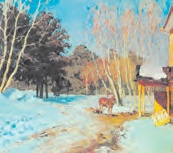 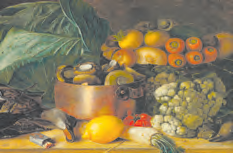 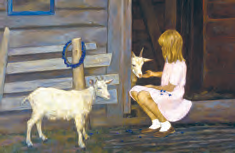 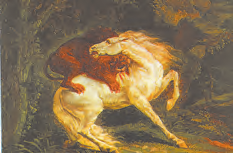 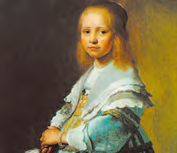 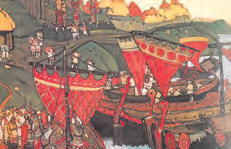 Прочитайте текст и ответьте на вопросы:
 Что такое жанр?
 Почему существует разделение на жанры?
Чтобы не потеряться в бесконечном разнообразии тем, сюжетов и предметов живописи, специалисты по истории искусства − искусствоведы − разделили их на несколько групп. Эти группы называются жанрами. Слово жанр в переводе с французского означает род или вид.
Какие бывают жанры?
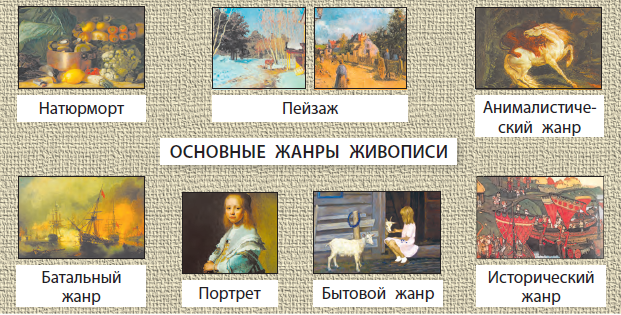 Рассмотрите натюрморты и ответьте на вопросы:
– Чем тебе нравится этот натюрморт? Как ты думаешь, что привлекло внимание художника?
– Какие цвета и колорит использовал художник? 
– Чем отличается натюрморт от других жанров?
В. Хеда «Натюрморт с золотым кубком»
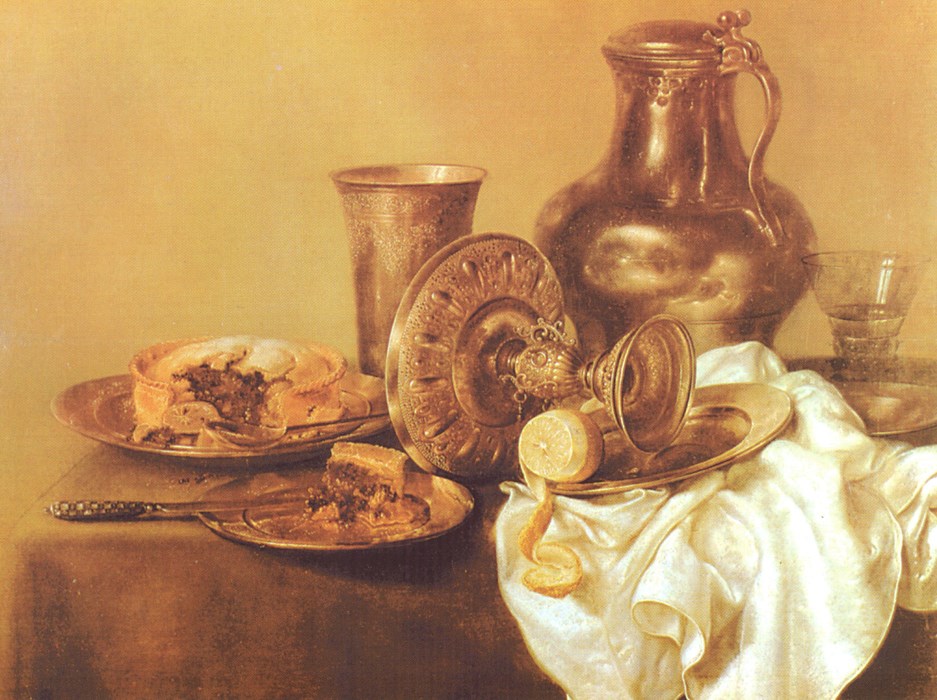 М. Ларионов «Рыбы при закате»
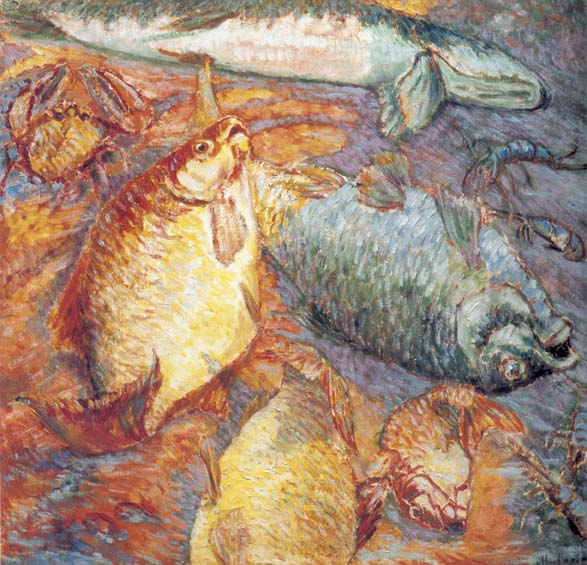 П. Кузнецов «Цветы в мастерской профессора живописи»
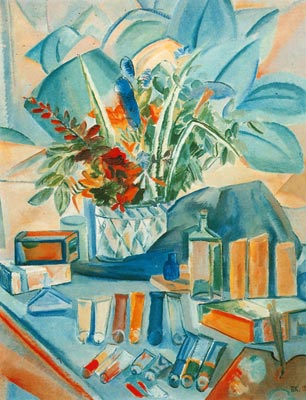 Выражение решения проблемы
Почему в живописи так много жанров?
Продуктивное задание
Напишите в альбоме натюрморт с натуры или по представлению, руководствуясь схемой.
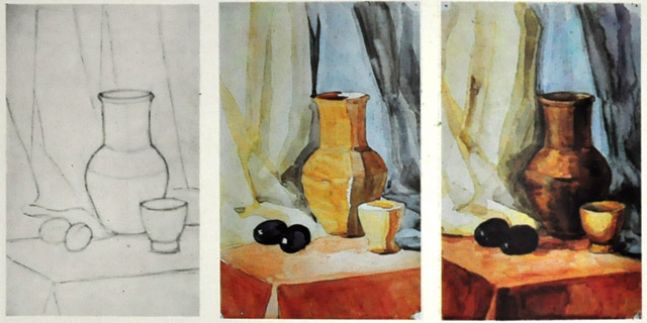 [Speaker Notes: http://art.laoney.ru/art-blog/item/19-risunok-i-zhivopis/97-posledovatelnost-raboty-nad-natyurmortom]
Рефлексия
Оцените свою работу на уроке:
– Что тебе нужно было сделать?
– Ты выполнил работу?
– Ты выполнил работу самостоятельно или с помощью?      С чьей? 
– Что бы ты хотел изменить в своей работе?
– Как бы ты оценил свою работу?
Домашнее задание
1. Доделать натюрморт (прописать детали). Оформить рисунок в паспарту.
2. Принести рабочую тетрадь, альбом, карандаш, краски (по выбору учителя: акварель, гуашь).